S+S
Juraj Šitina
Peter Dovhun
SaaS?
SOA?
Web 2.0?
???
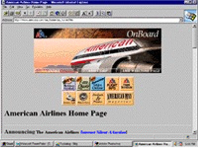 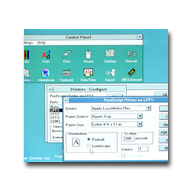 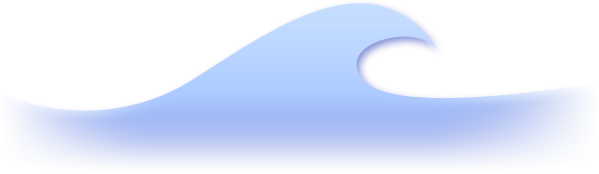 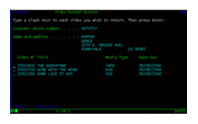 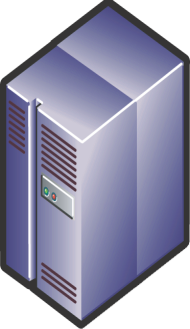 Web
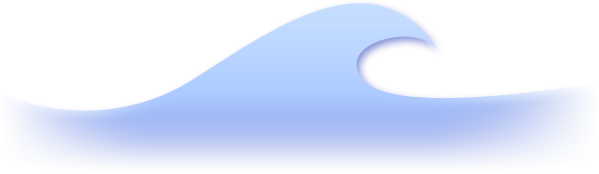 Client-Server
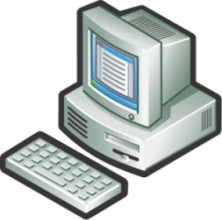 Mainframe  PC
[Speaker Notes: IT priemysel bol a je hystoricky ovládaný sériou periodických transformačných posunov a my sme opäť v novom medziobdobý ďalšej zmeny. 

Po vytriezvení z internetovej bubliny a určitom prešľapovaní v 90. Rokoch nabral internetový business druhý a pomerne silný dych. O jeho komerčnom význame dnes nikto nepochybuje a internetové aktivity nájdeme v stratégii každej rozumnej firmy. Byť on-line pomáha plniť základné funkcie podniku a vo veľa prípadoch nahradzuje tradičné formy novými prístupmi a obchodnými modelmi. 

Klasickým príkladom noveho pristupu poskytnutie služby za konzumáciu reklamy, ktorý umožnil obrovský rozvoj tzv. digitálneho marketingu /veľkosť sa odhaduje na 80 mld v roku 2010/. 

 SaaS je tradične orientovanána sprostredkovanie a prevádzkovanie softwarového balíku ako služby prostredníctvom internetu v režime 1:veľa. Prichádza z prostredia výrobcov aplikácií, ktorí sa z predfabrikovaným riešením zabaleným do služby snažia svojím zákazníkom najčastejšie šetriť čas a znižovať náklady na prevádzku, hoci za cenu nižšej flexibility riešenia. 

 SOA je zameraná na jednoduchšie zostavovanie služieb do vyšších celkov. Prichádza z prostredia veľkých podnikov, kde si nákladné integračné projekty vynútili vznik nového produktu pre tvorbu systémov práve s ohľadom na integráciu a ďalší konzistentný rozvoj celého IT ekosystému firmy.

 Web2.0 stavia do centra konzumenta a jeho skúsenosti so službou, vizuálnu kompozíciu služieb, ktoré sú v danom kontexte relevantné. Takisto aj dostupnosť služby na rôznych typoch zariadení, nové monetizačné modely a marketingové metódy hrajú veľmi veľkú úlohu. Web2.0 prichádza z decentralizovaného a dynamicky sa vyvíjajúceho prostredia internetu.]
Software
+
Services
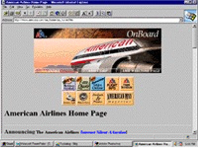 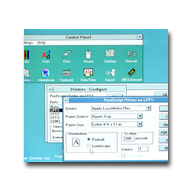 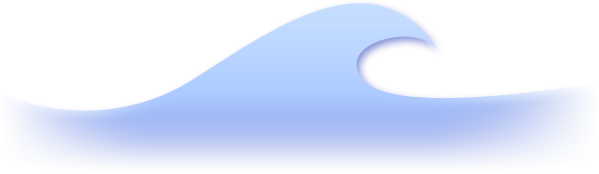 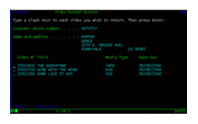 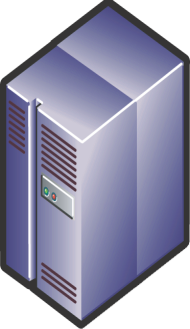 Web
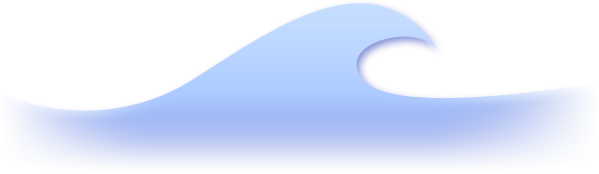 Client-Server
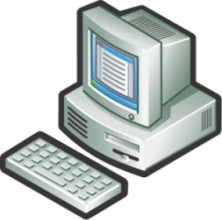 Mainframe  PC
[Speaker Notes: Ponúknuť nový pohľad na každú s týchto oblasti a vidieť to ako veľku priležitosť pre nás všetkých, priniesť silu client/server softweru a Webových služieb v novej kombinácií, to je nová stratégia nový posun v IT priemysle „Software + Services“ . Je to myšlienka založená na predpokladoch kombinácii schopností oboch komponentov, samotného software a služby, ktorá prevýši tradičný prístup iba software alebo iba čistý pristup SaaS. 

Zmyslom tejto stratégie je poskytovať platformu umožňujúcu vhodnú kombináciu a integráciu vyššie uvedených fenoménov.]
Software + Services Strategy
Software + Services
+
Web 2.0
SaaS
SOA
+
Experience
Monetization
Delivery
Composition
Federation
PC
Browser
Mobile
TV
Software
License
Subscription
Service
Transaction
Advertising
On Premise
Partner Hosted
Microsoft Hosted
Aggregation of Services
Directory federation
Storage
Computer resources
[Speaker Notes: Ponúknuť nový pohľad na každú s týchto oblasti a vidieť to ako veľku priležitosť pre nás všetkých, priniesť silu client/server softweru a Webových služieb v novej kombinácií, to je nová stratégia nový posun v IT priemysle „Software + Services“ . Je to myšlienka založená na predpokladoch kombinácii schopností oboch komponentov, samotného software a služby, ktorá prevýši tradičný prístup iba software alebo iba čistý pristup SaaS. 

Zmyslom tejto stratégie je poskytovať platformu umožňujúcu vhodnú kombináciu a integráciu vyššie uvedených fenoménov.]
Microsoft Software + Services
On-Premise
Partner
Hosted
MS Hosted
On-Premise
Partner
Hosted
MS Hosted
Outsourced IT
Industry / Vertical configuration
Packaged solutions
Control & ownership
Strategic capabilities
Advanced integration
Rapid implementation
Anywhere-access
Rich extensibility
Outsourced IT
Industry / Vertical configuration
Packaged solutions
Control & ownership
Strategic capabilities
Advanced integration
Rapid implementation
Anywhere-access
Rich extensibility
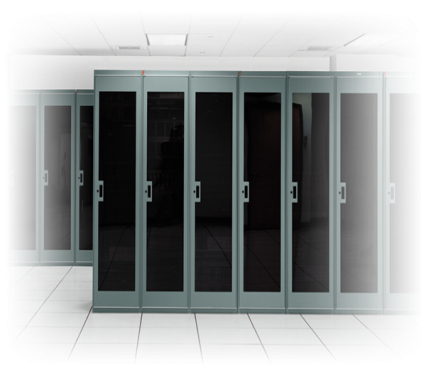 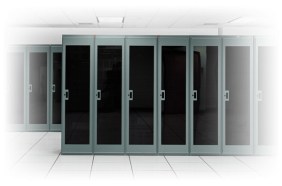 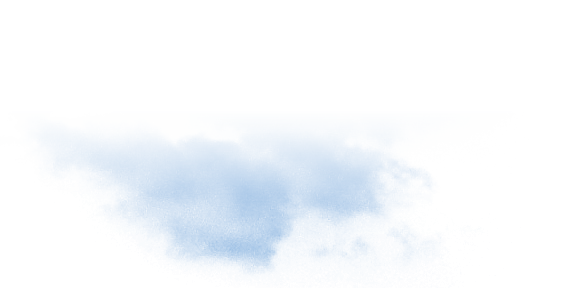 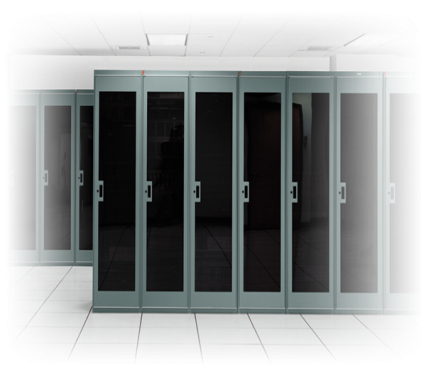 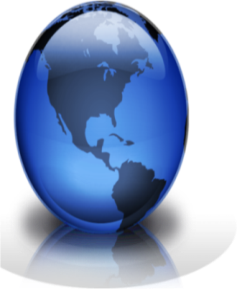 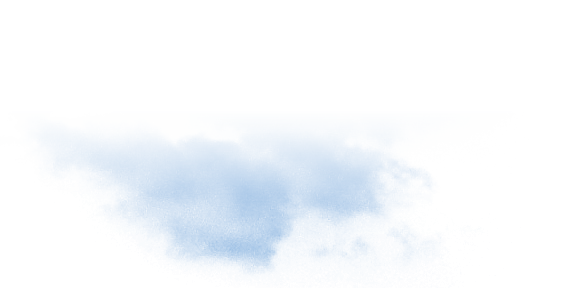 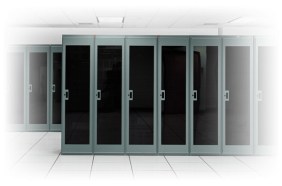 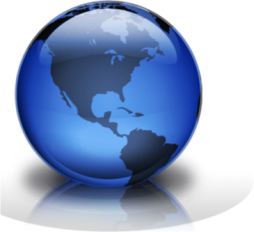 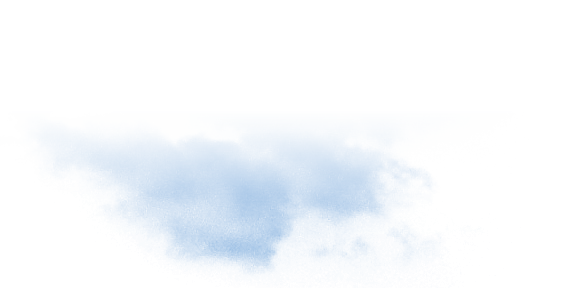 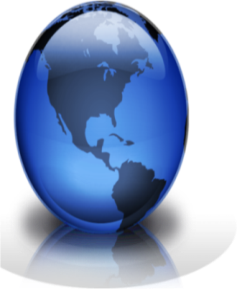 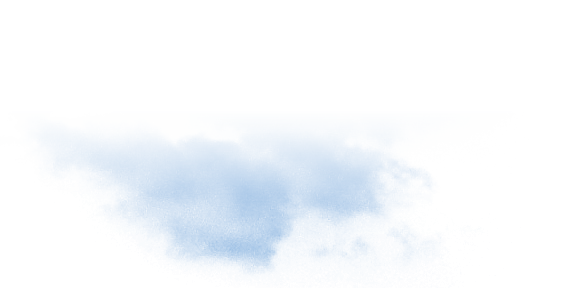 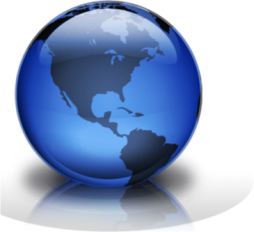 Hybrid
Hybrid ModelThe power of choice
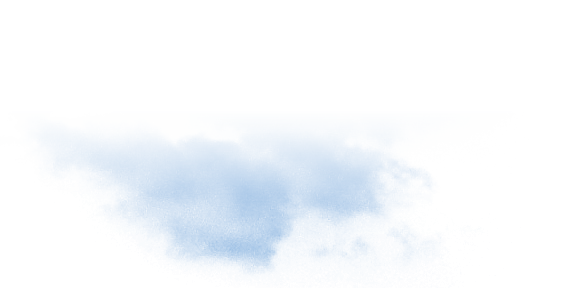 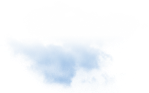 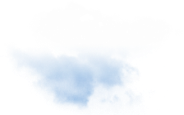 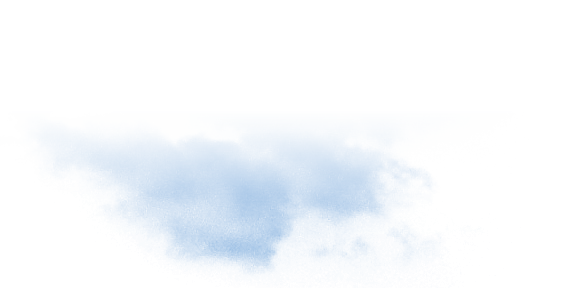 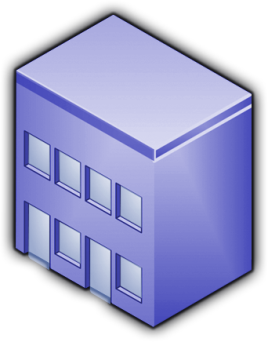 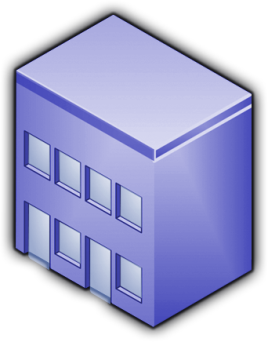 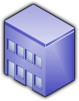 SERVICES
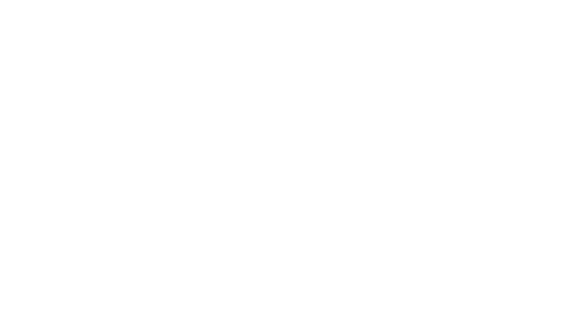 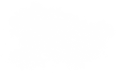 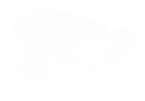 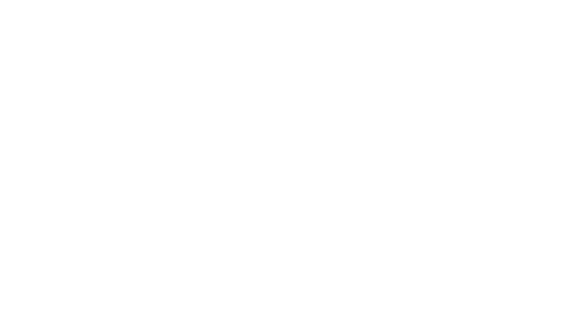 ON PREMISE
HOSTED BY 
PARTNERS
HOSTED BY
MICROSOFT
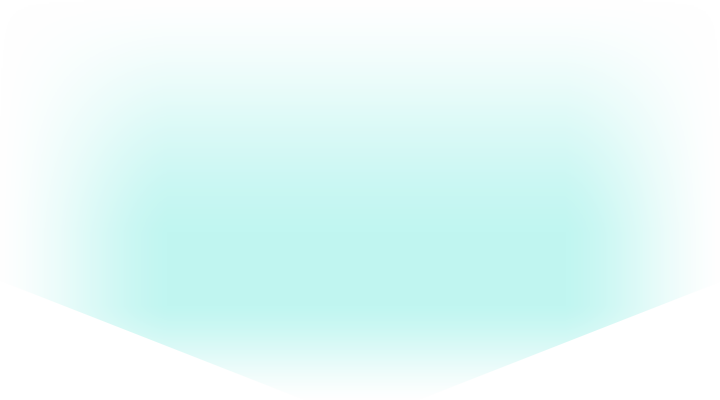 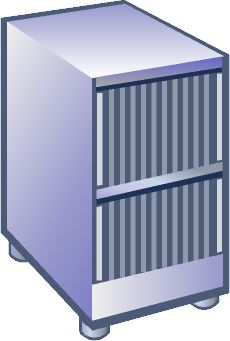 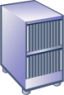 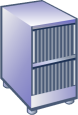 MS
MS
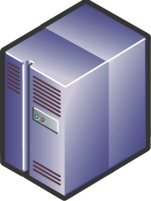 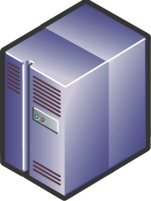 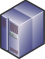 CUSTOMER CHOICE
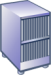 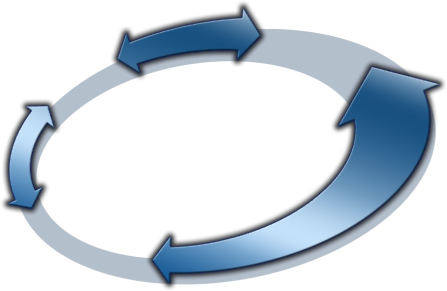 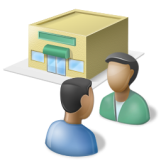 Market Opportunity For Hosted Services
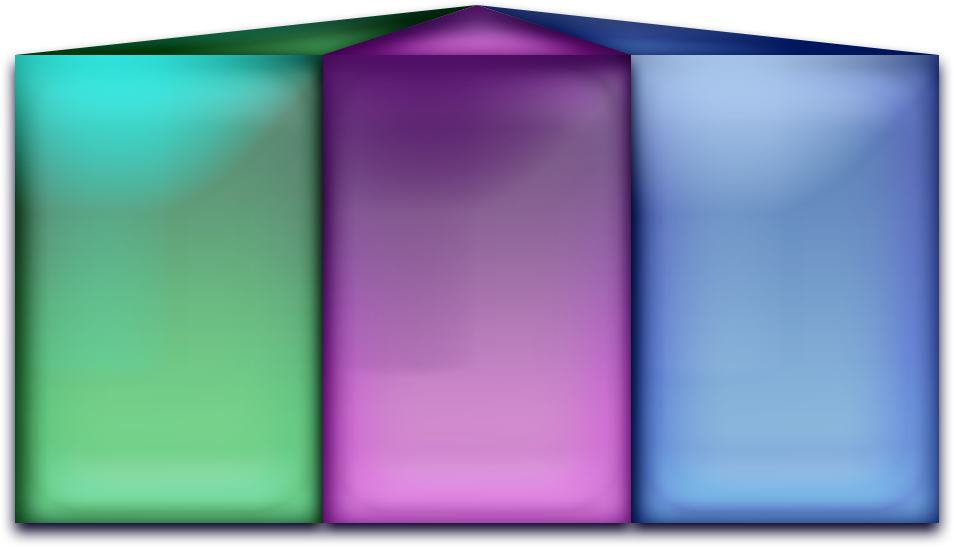 32% Market Growth

32% CAGR WW SaaS forecasted, 2007-2011 (IDC)
25% NewSoftware Share

25% of new business software will be delivered as a service by 2011 (Gartner)
$20BRevenue


$20B market for SaaS sales by 2011 (Yankee Group)
6X Services Revenue for Partners
Institute of Partner Education & Development 2008
[1] IDC Worldwide Software on Demand 2007-2011, forecast update and 2006 Vendor shares: Sky's the Limit for On-Demand Providers, (IDC #207491, July 2007)
[2] Gartner, Press Release, Gartner Says 25 Percent of New Business Software Will Be Delivered As Software As A Service by 2011 . October 2006 -- http://www.gartner.com/it/page.jsp?id=496886
 [3] SaaS Will Swim the SMB Channel, January 2008, Yankee Group 
 [4] IPED, 2008
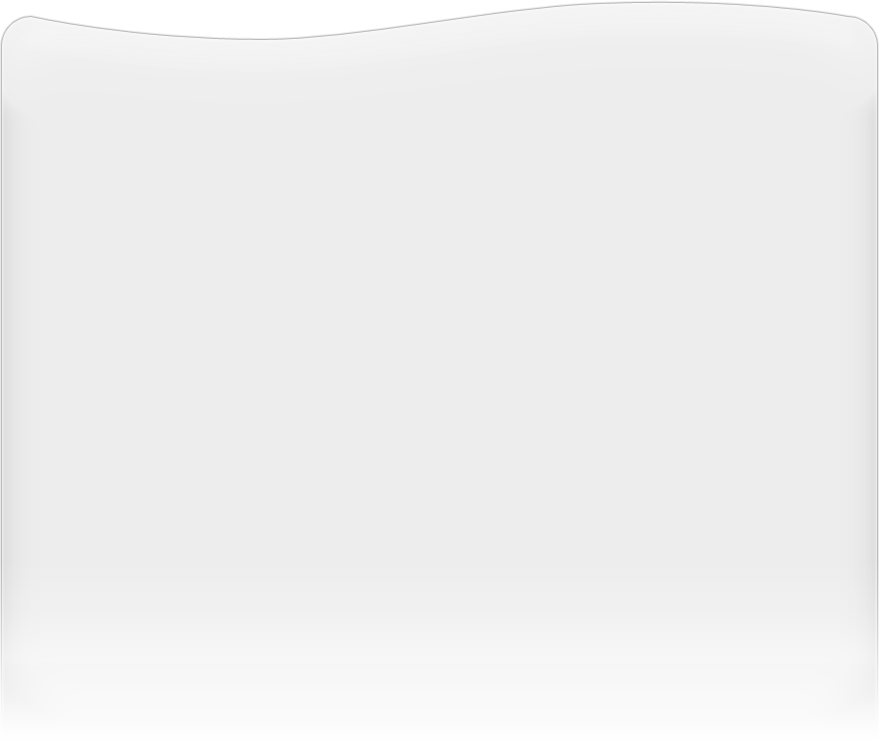 Software
Best of both worlds
User in control
Deployment choices for IT
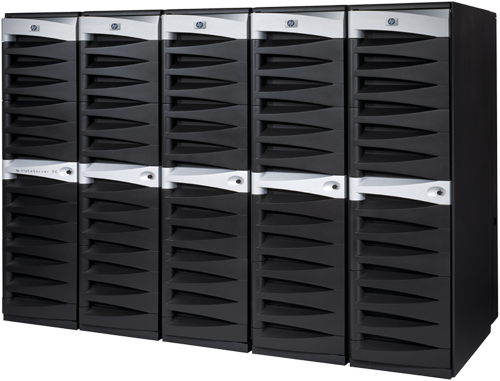 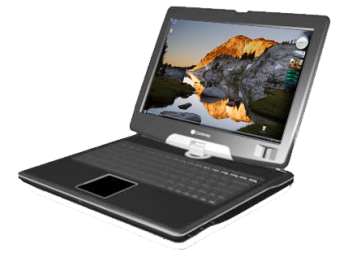 +
Services
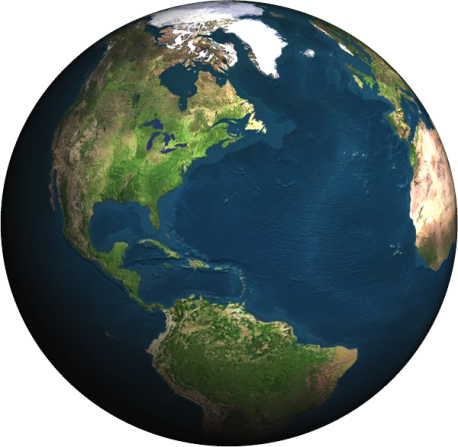 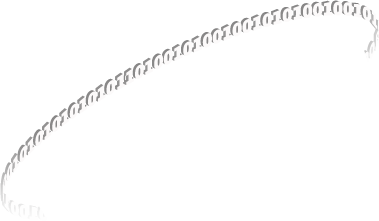 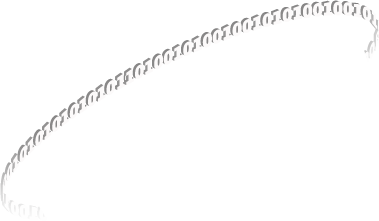 Extending tools and platform to cloud
Experience across multiple devices
Best-in-class SLAs and IT governance
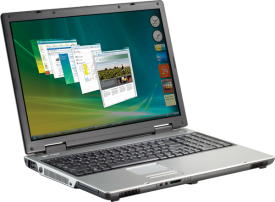 http://msdn.microsoft.com


http://www.digitalforumtv.com/